(Old) MPI Community feedback
Jeff Squyres
Cisco Systems
Old Community Feedback
This presentation is union of:
2009 Sonoma MPI community feedback
2010 Sonoma MPI panel: Cisco + Microsoft

In the process of gathering current MPI community feedback now
That will be a separate presentation
2009 Sonoma Workshop MPI Panel
Collected feedback from major commercial verbs-based MPI implementations at the time
Coming from a viewpoint of “how to make verbs not suck better”

Put this in the context of 2009
Some of this content discussed is different now
Some is not
OpenFabrics Feedback
Summary of identified challenges from
Open MPI
(including Sun ClusterTools)
HP MPI
Intel MPI
Platform MPI
Items are listed in priority order
“” marked items are suggestions / requests
“  ” marked items are shared by at least 2 MPI’s
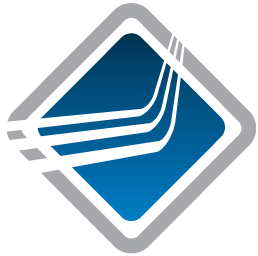 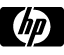 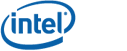 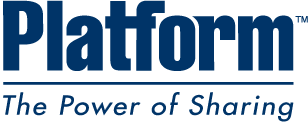 OpenFabrics Feedback
Memory registration: painful, dangerous
fork() support inadequate
Connection setup scalability problematic
Relaxed ordering verbs API support
[Lack of] API portability
Need reliable connectionless (scalability)
Need better S/R registered memory utilztn.
CMs are waaaay too complex
1. Memory Registration
Must be creative to deal with MR slowness
Pipelining, caching, etc.
Dangerous tricks to catch free, munmap, sbrk
 Notify when virt. / phys. mapping changes
Pete Wyckoff proposed a way years ago
Other methods have also been discussed
 Make MR / MD faster and better
Can MR / registration cache be hidden?
Can MR go away? (and still keep high perf.)
2. fork() Support
Still problematic
(Partial) Pages registered in parent not in child
Unfortunately, many user codes call fork()
Child dup’s open device fd’s upon fork()
Parent exits, connections should close
…but they don’t because the device is still open
 Child memory after fork() should behave exactly as it does without registered memory
 Device fd’s should be set to “close on exec”
3. Connection Setup Scalability
“All to all” RC connections at scale
Current in-band mechanisms do not scale
IB SM: cannot handle N2 path record lookups
iWARP: preventing ARP floods requires extra setup
Requires out-of-band MPI info exchange
 Need in-band, scalable CM
Should work “out of the box”
Should not require workarounds: dumping SM tables to files, preloading ARP caches, etc.
4. Relaxed Ordering API Support
Platforms now using relaxed PCI ordering for memory bandwidth optimization
Precludes MPI’s “eager RDMA” optimization
Can’t poll memory to know when xfer complete
30%+ latency difference to use send/receive
 Simple verbs API change
Specify whether to use strict/relaxed ordering for individual memory registrations
5. Stack / API Portability
Windows API very different than Linux API
Solaris API “close” to Linux API
OMPI uses side effects to determine portability
 Standardize 1 API for all platforms / OSs
Standardize way for per-platform extensions
 Keep slow, well-announced ABI changes
Innovation is good, ISVs need time to react
MPI needs to be able to adapt at run-time
6. Reliable Connectionless
Connection-oriented does not scale
N2 use of resources
XRC helps, but is quite complex
Datagram support in general is lacking
Mellanox HCAs need 2 UD QPs to get full BW
 Need RD (or something like it)
Must still maintain RC-like high performance
Mix of hardware+middleware might work (MX)
7. S/R Registered Memory Utilization
S/R receiver buffer utilization can be poor
Hard to balance resource consumption (memory) between MPI and application
Frequent app complaint: “MPI takes too much memory”
Fixed size receive buffers ignore actual incoming size
 Post a “slab” of memory for receives 
Pack received messages more efficiently
8. CM’s (Far) Too Complex
Effectively requires a progress thread for incoming connections
Or MPI implements all the timeout/retry code
Significant ULP complexity required
OMPI: 2,800 LOC just for RDMA CM
OMPI: 2,300 LOC for all of MX
 Want a higher-level API
Middleware, kernel – doesn’t matter
Simple non-blocking connect and accept
Handle all connection progression
[Speaker Notes: Fun statistics:
 Open MPI LOC for RDMA CM: ~2800
 Open MPI LOC for ALL OF MX: ~2300]
2010 OF Sonoma Workshop MPI PanelCisco + Microsoft presentation
Panel: how to make take verbs to exascale
“Updates on MPI’s and Exascale”

Fab Tillier/Microsoft and I were chatting about what we were going to say
Turns out we were going to say the same things
So we combined into a single presentation
MPI and the Exascale
Jeffrey M. Squyres, Cisco Systems
Fabian Tillier, Microsoft
16 March 2010
www.openfabrics.org
15
Our scope: MPI
Leave hardware, power, runtime systems, filesystems, etc. to others
We’re MPI + software wonks

Assume: we know little about what a lottaflops system will look like (yet)
So let’s make further assumptions
If you’re looking at these slides in 5 years, please try not to laugh if we ended up being dreadfully wrong
www.openfabrics.org
16
Assumptions
Assume: MPI will be used in some way
Otherwise this panel would be meaningless 
Either:
Directly in applications as today
Underlying transport for something else (PGAS, etc.)
MPI has spent 15+ years optimizing parallel communications; it would be silly to throw it away
Assume: system will be a hierarchy of some kind
Memory, processors, network
MPI will need to understand the topology – particularly for collective operations (broadcast, reductions, etc.)
www.openfabrics.org
17
Assumptions
Assume: limited resources for each MPI process
Memory, network buffers, etc.
Cannot store O(N) information
Network may therefore need to be “smarter”
Assume: there will be failures
MPI needs to get at least as reliable as sockets
Meaning: MPI implementation has to survive network failures
MPI-3 standard effort is examining such issues
To include what this means to MPI applications
www.openfabrics.org
18
“Thin” MPI
Network must be reliable and connectionless
MPI should not handle tracking and retransmits
Runtime system must support MPI:
Locally tell MPI location/topology, peer, and network info
Route stdin/out/err, stage files, etc.
Some better systems today behave like this
Resources dedicated to MPI collective support
Maybe: network hardware, cores, memory, …?
Asynchronous progress seems critical
More than just multicast: think about MPI_Alltoall
www.openfabrics.org
19
Will it run OFED (verbs)?
We don’t know what the network hardware will be
If it runs verbs, there is much work to be done
Performant reliable connectionless will be necessary
Therefore: connection setup complexity disappears
Memory registration must disappear
Or get much better (no software reg cache, no dereg intercept)
Some form of MPI collective assist must be available
Learn from Intel, Cray, Quadrics, Voltaire, Mellanox, etc.
Export network / processor / memory / etc. topology info
Topology-aware algorithms will be critical
Separate header and data on completions
www.openfabrics.org
20